Supplemental Security Income(SSI) 101
Benefits 101
February 2023
Agenda
What is SSI?
Supplemental Security Income (SSI) is the national income support benefit for the lowest income seniors and younger adults living with disabilities​
Administered by the Social Security Administration (SSA):​
Uniform national eligibility criteria and determinations made only by SSA​
Sometimes is sole source of income; sometimes supplements a very low Social Security benefit or small amount of earned income
SSI eligibility determination methodologies generally used for:​
Medicaid​
Part D Low-Income Subsidy (LIS)/Extra Help program​
Brief History of SSI
1972 – SSI enacted​ to establish a national income floor for poorest seniors and younger adults with disabilities
1974 – SSI takes effect
Medicaid eligibility for seniors and younger adults with disabilities tied to SSI standards and methodologies
States allowed to retain stricter Medicaid eligibility criteria if they adopt “209(b)” option; people in these states must file a separate Medicaid application​
1989 – Last time resource test raised
$2,000 for an individual and $3,000 for a married couple​
Statistics and Facts About SSI
As of January 2023, there were ~6.5 million adults receiving SSI:​
Age 18-64: ~4.2 million​
Age 65+: ~2.3 million
In 2023, the maximum standard monthly payment is:​
$914/month for a single individual​
$1,371/month for married couple​
The average SSI benefit in January 2023 for an adult aged 65+ was $553/month​
Most states supplement the basic SSI benefit​
See: https://www.ssa.gov/policy/index.html for data
How SSI Works
Two kinds of eligibility criteria: non-financial and financial ​
These slides provide a general overview of the SSI program​
Contact SSA with questions about individual or fact-specific scenarios​
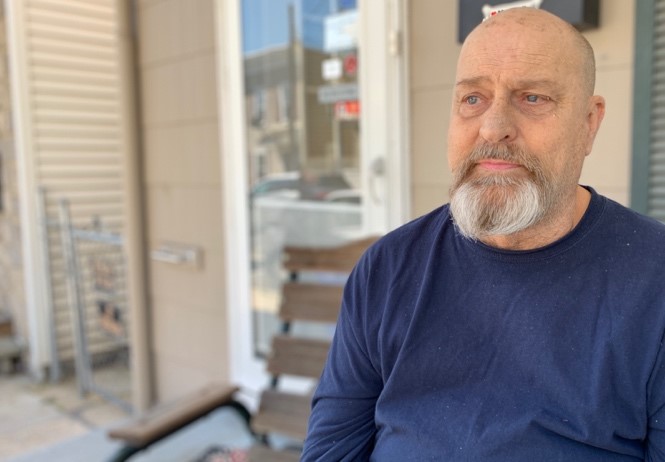 Non-Financial Criteria: Covered Category
Your client must be in a covered category, meaning either:​
Aged 65 and over ​
Blind (meaning statutory blindness)​
Disabled – have a physical or mental impairment that:​
Results in the inability to do any substantial gainful activity; AND​
Can be expected to result in death; OR​
Has lasted or can be expected to last for a continuous period of not less than 12 months​
Financial Criteria: Income Test
Income is money, or certain goods and services with a monetary value, received on a regular and recurring basis​
Most earned and unearned income is counted by SSA when deciding if your clients are eligible for SSI ​
Some income is excluded - meaning not counted, or disregarded​
First $20 of unearned income is disregarded​
Example: Your (single) client gets a $320 monthly Social Security retirement benefit. Subtract $20 = $300. Subtract $300 from the basic federal SSI amount ($914 in 2022). SSI amount is $614. ​
For those with earned income, first $65 of earned income plus one-half of the remainder of earned income over $65 is disregarded​
Financial Criteria: In-Kind Support & Maintenance
Recurring non-cash contributions or donations​
Contributions made by others toward your client’s shelter or food are called in-kind support and maintenance (ISM)​
Shelter includes rent or mortgage, real property taxes, heating, gas, electricity, water, sewage and trash collection services  ​
ISM affects the amount of SSI your client receives ​
“One-Third Reduction Rule” – applies if your client lives in another person’s household/on their own but does not pay their fair share of food and shelter costs​
Financial Criteria: Resources
Your clients are allowed to have very limited amounts of resources: ​
$2,000 for an individual, or $3,000 for a married couple​
Home in which your client lives​
One car if needed for transportation​
Life insurance, if face value is $1,500 or less​
Burial funds of up to $1,500, if kept separate from other savings​
A burial space​
Note: Income that is retained past the month it was received turns into a resource for SSI purposes​
Except you can have up to 9 months of retroactive SSI or Social Security benefits ​
Financial Criteria: Resources (cont.)
Most resources are counted, including:​
Retirement savings, such as 401(k) accounts​
Liquid resources: cash, or convertible to cash within 20 business days​
Non-liquid resources are not counted since not easily converted to cash ​
Examples include your client’s house or car​
Your clients may have: ​
Crime compensation awards​
Disaster assistance​
Healthcare flexible spending arrangements (FSA)​
If your client, their spouse, or co-owner gives away resources for less than they are worth, they may be ineligible for SSI for up to 36 months. How long you are ineligible depends on the value of resources that were transferred.​
Deeming of Resources and Income
Sometimes SSI counts part of the income of a spouse, parent, or sponsor when considering SSI application​
If person applying lives with a spouse ineligible for SSI, part of spouse’s income will count​
Disabled/blind child under 18 living with a parent ineligible for SSI will have part of parent’s income counted​
When alien (immigrant) is admitted legally with a sponsor, some or all of the sponsor’s income counted​
Learn more at: http://www.ssa.gov/ssi/spotlights/spot-deeming.htm  ​
How to Apply
Must be completed through Social Security
Can request an appointment and/or start application online for your client at: https://www.ssa.gov/ssi/  
Or call Social Security at 1-800-772-1213 to make an appointment​
Before the appointment, your clients should complete the application packet they will get in the mail​
At the appointment, your client will need to submit documents to establish eligibility and answer questions​
You can go along if your client consents​
Be sure to bring necessary documents with you​
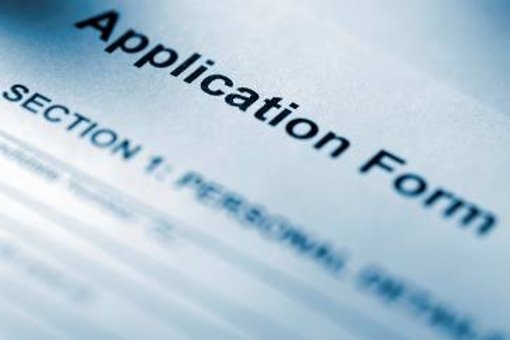 Required Documents
Social Security card/number​
Citizenship or Alien Status Record​
Proof of age ​
If you have already done this when you applied for Social Security you do not need to do so again​
Proof of earned and unearned income ​
Proof of resources​
Proof of living arrangement and expenses​
If under age 65, proof of disability​
Includes list of medical providers and medical records​
SSI Methodologies
Many other public benefits use SSI methods of evaluating eligibility​:
Medicaid ​
Medicare Savings Programs (QMB, SLMB, and QI) ​
Part D Low-Income Subsidy (LIS), or Extra Help Program​
Rules for defining and counting income and resources are used as a baseline​
States may adopt “less restrictive” rules for Medicaid than those used to determine SSI eligibility
Many states use higher Medicaid or Medicare Savings Program income or resource disregards​
Social Security no longer counts in-kind support and maintenance (ISM) as income when determining LIS/Extra Help eligibility​
SSI & the Part D Low-Income Subsidy
Your clients with SSI are “deemed” eligible for LIS/Extra Help​
They do not need to apply for LIS; automatically get it​
If they do not select a Part D Medicare drug plan on their own they will be enrolled (randomly) into a plan by Medicare ​
They can always change to another Part D plan at any time​
Plan is effective the first day of the month after enrollment​
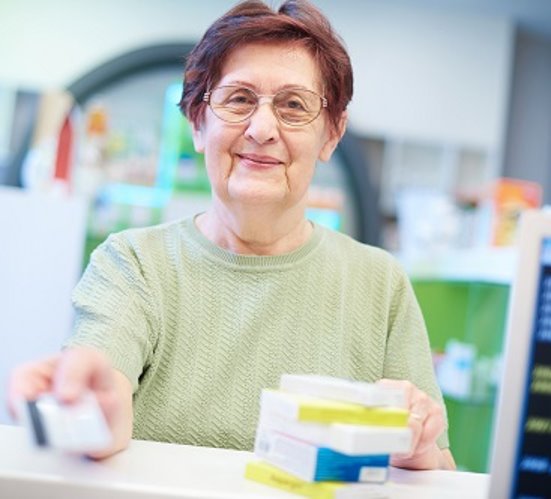 SSI & Medicaid
In most states (sometimes called “1634 states”), people with SSI get Medicaid automatically​
They do not need to apply for Medicaid separately ​
In a few states (called “209(b) states”), Medicaid eligibility rules are stricter than SSI rules​
People with SSI in these states must apply for Medicaid through the state Medicaid eligibility determination process​
Find list of 209(b) states at https://secure.ssa.gov/poms.nsf/lnx/0501715010  ​
SSI & SNAP
Social Security tells all applicants for SSI about SNAP​
SSI applicants may start a SNAP application at the same time they apply for SSI or when they recertify their SSI eligibility​
Social Security forwards the SNAP application to the state SNAP eligibility office ​
The SNAP office processes the SNAP application and decides how much – if any – SNAP benefits to award​
By answering additional questions, your clients may get higher income deductions and a higher SNAP benefit​
Several states run “Combined Application Projects” (SSI-CAP) demonstrations:​
Designed to simplify SNAP enrollment for SSI recipients using data from SSI application – need only answer few additional questions​
Generally for 1-person elderly SSI households (“pure SSI households”)​
Additional Resources
Understanding SSI (Social Security Administration) at: http://www.ssa.gov/ssi/text-understanding-ssi.htm  ​
Program Operations Manual System (POMS) on SSI (the rules, from SSA) at: https://secure.ssa.gov/apps10/poms.nsf/chapterlist!openview&restricttocategory=05  ​
Social Security Act on SSI (the law) at:  http://www.ssa.gov/OP_Home/ssact/title16b/1600.htm ​
Thank you!
This project was supported in part by grant 90MINC0002-03-00 from the U.S. Administration for Community Living, Department of Health and Human Services. Points of view or opinions do not necessarily represent official ACL policy.